GETTING STARTED WITH
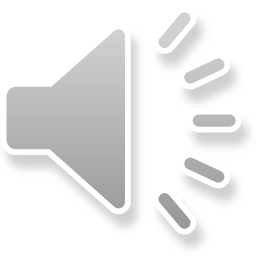 LiveSafe/WorkSafe
ENSURING YOUR HEALTHY AND SAFETY IS OUR TOP PRIORITY
LiveSafe is a mobile safety communications platform that allows us to communicate information and provide you with resources relevant to the current  COVID-19 outbreak.
WHAT IS LIVESAFE/WORKSAFE?
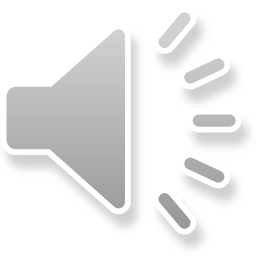 HOW IT WORKS
DOWNLOAD THE APP
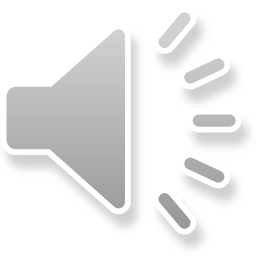 APP STORE 
Download “LiveSafe” from Google Play or the App Store
PROFILE
Register with your mobile phone number & organization email
CONNECT
Search for & select your organization
REPORT COVID 19 CONCERNS
DAILY HEALTH CHECK
COVID-19 RESOURCES
Home screen Features
Share any COVID-19 related questions or concerns with a Wesley LiveSafe/WorkSafe Administrator
The Daily Health Check contains a brief wellness  survey that you will need to complete each day that you are planning to report  to campus
Get one-touch access to the latest information from the Centers for Disease Control and Prevention
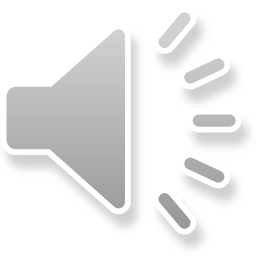 GLOBAL 911
If you are experiencing a life threatening emergency the Global 911 button allows you to share your location and call 911 all with the touch of a button
Homescreen Features
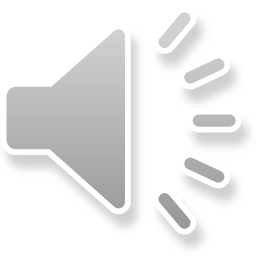 Using The Daily Health Check Survey
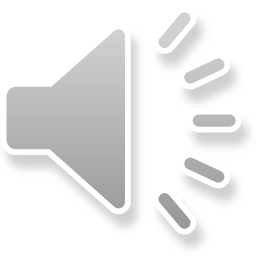 The Daily Health Check survey allows individuals to be proactive participants in keeping the Wesley community safe and healthy.
TAKING THE DAILY HEALTH CHECK SURVEY
Once you tap on the "Daily Health Check" card you will be prompted to complete a brief survey containing  basic COVID-19 screening questions
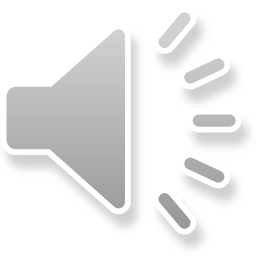 The survey is HIPAA Compliant
HEALTH CHECK SURVEY RESULTS
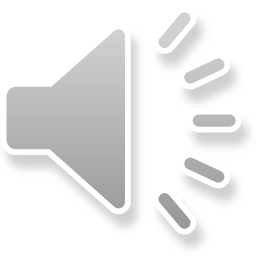 Once you've completed the survey you will receive a message indicating either wellness or infection risk.  All results are date and time stamped for verification. A copy of your results will be emailed to you as well.  Make sure to share your results with whoever you’re scheduled to meet with so they know if you are able to come to campus.
Reporting COVID-19 Concerns
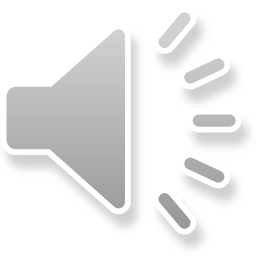 You can share any COVID-19 questions or concerns using the "Report a COVID-19 Concern" button featured on the homescreen.  When submitting your concern you have the ability to communicate anonymously, include pictures, videos and voice messages. 

Once the information has been submitted, it will be shared with a LiveSafe/WorkSafe administrator who can communicate with you using the app.
ADDITIONAL FEATURES
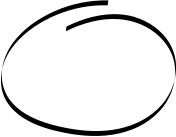 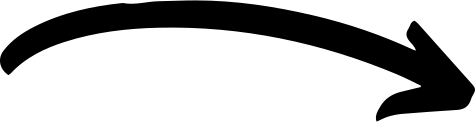 Tap the three horizontal lines at the top left corner of the app to access your app activity, WorkSafe for Wesley information and your LiveSafe/WorkSafe settings
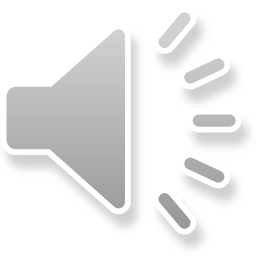 SETTINGS
MY ACTIVITY
WORKSAFE FOR WESLEY INFO
From here you are able to view and edit your LiveSafe/WorkSafe profile, manage the organizations you subscribe to and find app help.
All of your COVID-19 concerns and questions reports submissions.  You can also view the details of your submissions and any subsequent conversations you may have had with administrators
Tap here to find COVID-19 CDC resources and access the Safety Map.  The Safety Map provides the location of hospitals, fire departments, police stations and AEDs.
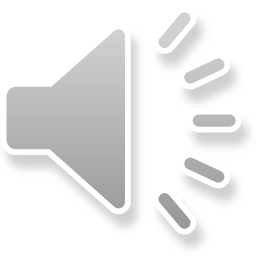 THINGS TO REMEMBER
Wesley does not ask for or collect any private health information. The health survey that is deployed is owned and operated by Wesley and not LiveSafe/WorkSafe.  They do not see or store that information. The survey is based strictly on the CDC guidance regarding COVID-19 symptoms.
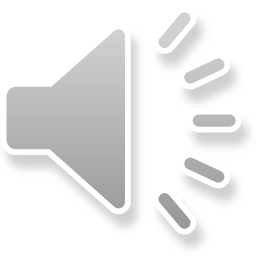 App users are always in control of whether or not their location services are activated on their mobile device. Users can always remain anonymous when chatting or reporting information
QUESTIONS?
Office of Community Life 
oyoung@wesleyseminary.edu
To find additional information about LiveSafe/WorkSafe visit
livesafemobile.com